Seven Bridges of Konigsberg
By: Alex Martinson and Keziah Palmer
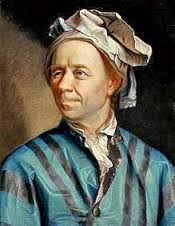 Leonhard Euler
Born 15th of April 1707 in Basel, Switzerland 
Enrolled in university of Basel at the age of 14 to prepare for ministry
Johan Bernoulli discovered Euhler’s potential for mathmatics
 1723 he got his masters in philosophy 
Studied works by Varignon, Descartes, Newton, Galileo, van Schooten, Jacob Bernoulli, Hermann, Taylor and Wallis.
Wrote many essays some won him awards
Moved to St. Petersberg to teach mathmatics
After his death the university continued to publish his works for over  50 years.
Problem
Can you cross over every bridge to each landmass without crossing over a bridge more than once?
Solution ( Graphing the Theory)
No the problem is not possible. There has to be an even amount of bridges in order to reach each landmass once without crossing over a bridge more than once.

Theorem: Euler paths exist only if a network has zero or two odd vertices.
A network figure is made up of points connected by arcs.
Vertices are considered  to be odd only if it has a odd number of arcs leading to its point. If not, then the vertex is known to be even.
Euler paths are measured to be continuous paths that pass through every arc only one time.
Proving this Theory
Topology Connection
Topology: the stretching or shrinking an object to form into another object.

Topology connects with the seven bridges of Konigsberg, because we stretched the bridge problem in a different format to help you understand how the problem is impossible. For example in class we changed certain letters to form another letter.
Works Cited
Works Cited 
“The Beginnings of Topology...” Math Forum. N.p., Aug. 1998. Web. 16 Nov. 2015. <http://mathforum.org/isaac/problems/bridges1.html>.
“Leonard Euler’s Solution to the Konigsberg Bridge Problem.” Mathematical Association of America. N.p., 2015. Web. 16 Nov. 2015. <http://www.maa.org/press/periodicals/convergence/leonard-eulers-solution-to-the-konigsberg-bridge-problem>.
“Leonhard Euler.” MacTutor History of Mathematics. N.p., Sept. 1998. Web. 16 Nov. 2015. <http://www-history.mcs.st-and.ac.uk/Biographies/Euler.html>.
“The 7 Bridges of Konigsberg.” Kids, Codes, and Computer Science. N.p., Nov. 2013. Web. 17 Nov. 2015. <https://www.kidscodecs.com/7-bridges-konigsberg/>.
“Solution for the Seven Bridges of Konigsberg.” YouTube. N.p., 4 Apr. 2012. Web. 17 Nov. 2015. <https://www.youtube.com/watch?v=RTRO-K2LJLo>.
Thank You!